The Formal Elements Art Therapy Scale (FEATS) Digital Archival Project
Emily Budik
Examples of improvements SEEN in the PPATS
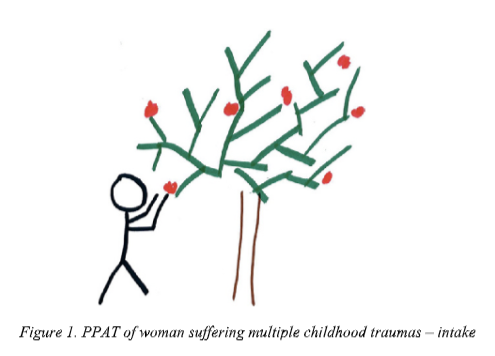 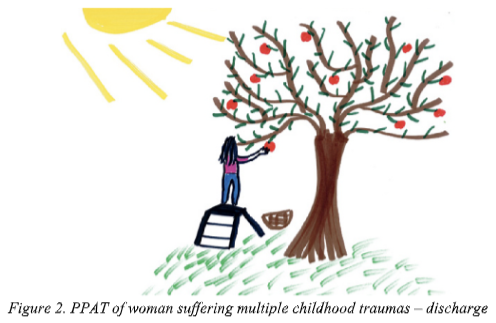 Changes over time seen in
Prominence of color
Realism
Person
Details of Object and Environment
Space
Implied Energy
Gantt,  L. & Tabone, C. (2016) The Formal Elements Art Therapy Scale (FEATS).  The Wiley Handbook of Art Therapy (pp. 569-578). Gussak, D., Rosal, M.L.
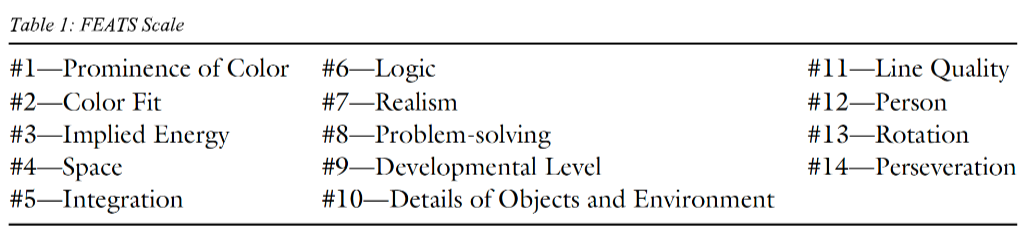 7,498,300
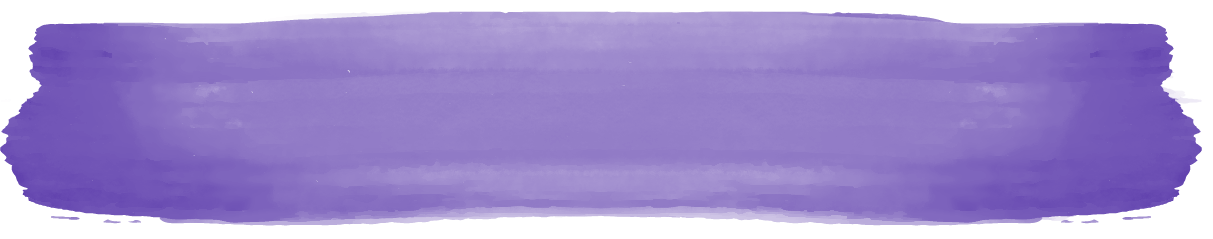 FEATS Numbered Scales
Gantt,  L. & Tabone, C. (2016) The Formal Elements Art Therapy Scale (FEATS).  The Wiley Handbook of Art Therapy (pp. 569-578). Gussak, D., Rosal, M.L.
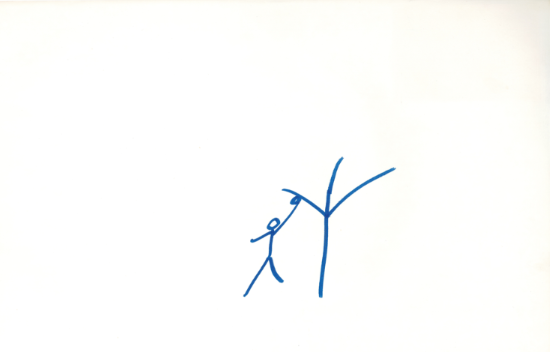 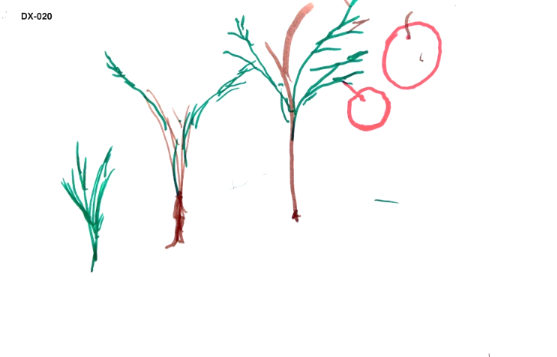 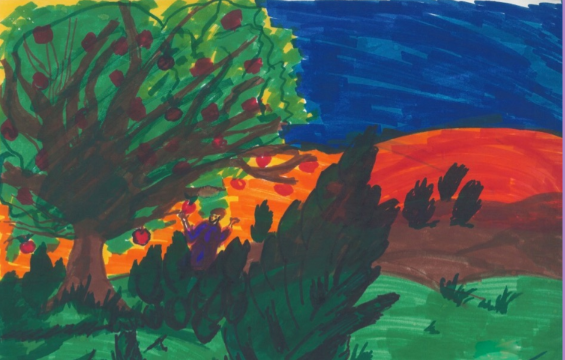 WHAT’S NEXT?
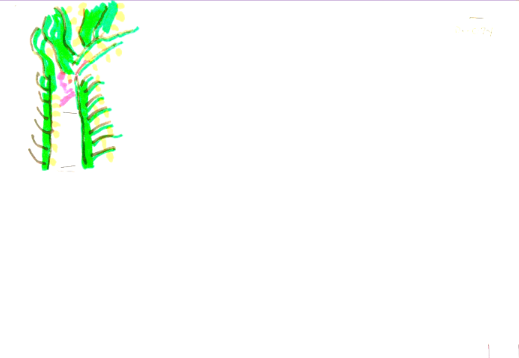 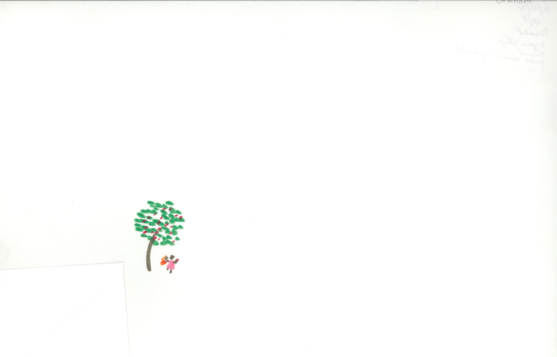 Major Depression
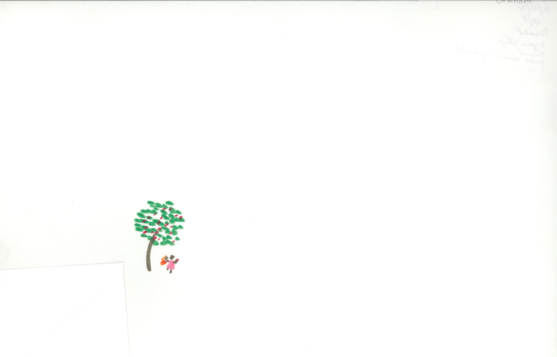 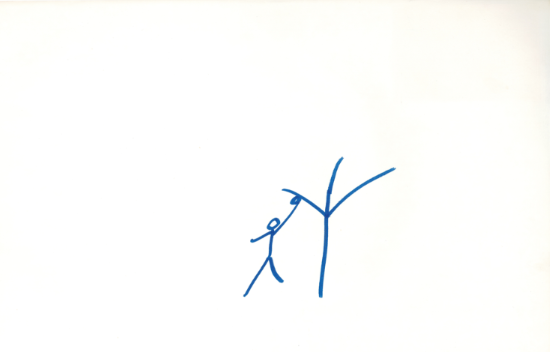 Scales applicable (non-exhaustive)
#3 – Implied Energy 
#4 - Space 
#10 – Details of Objects and Environment
Scales applicable (non-exhaustive)
#1 – Prominence of Color
#8 – Problem-Solving
#11 – Line Quality
Bipolar Disorder, Mania
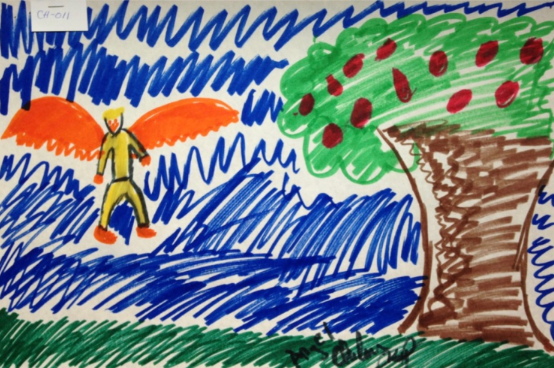 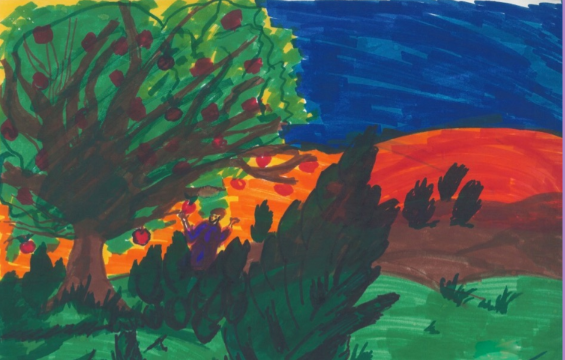 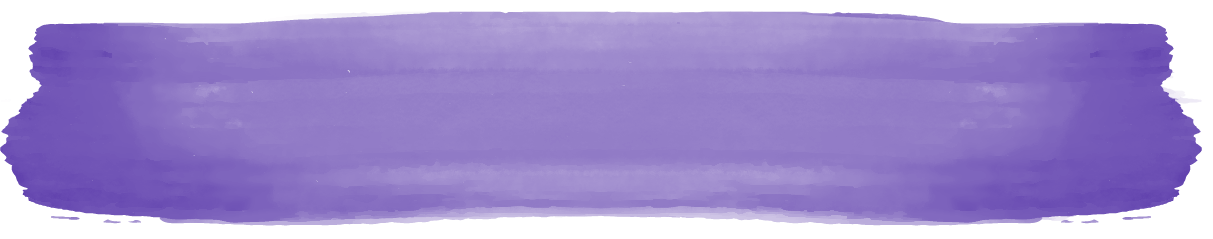 NOW
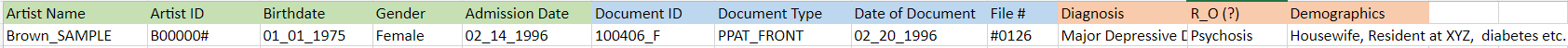 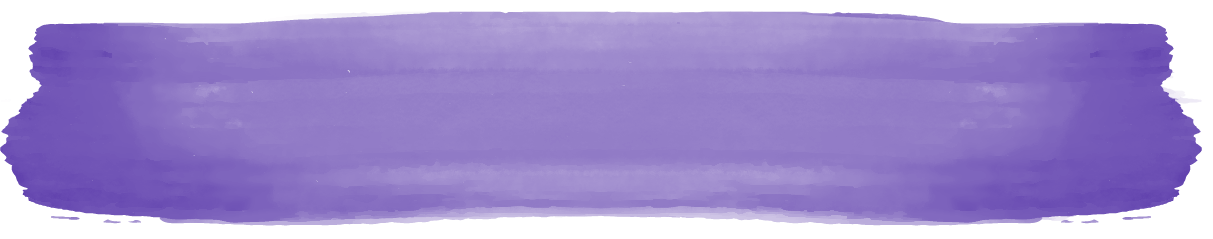 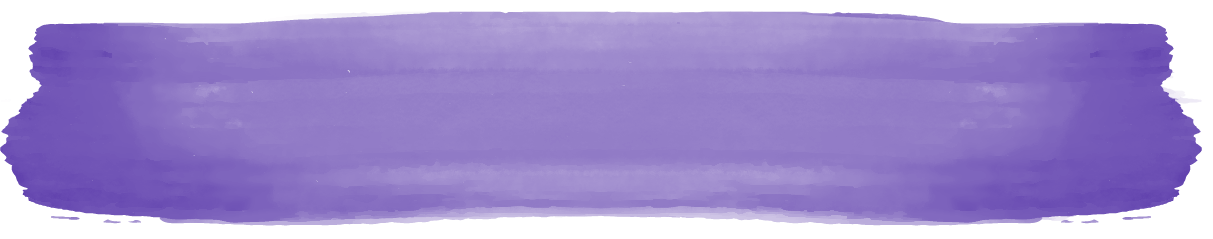 FUTURE
PREVIOUSLY
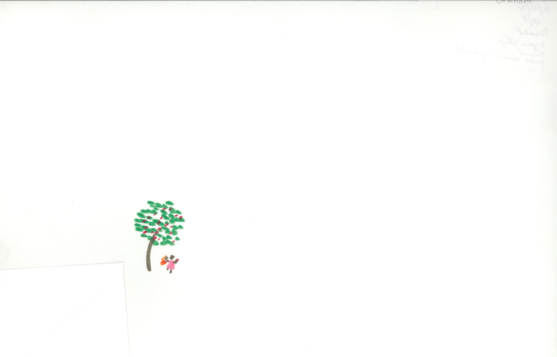 F-800324
Schizophrenia
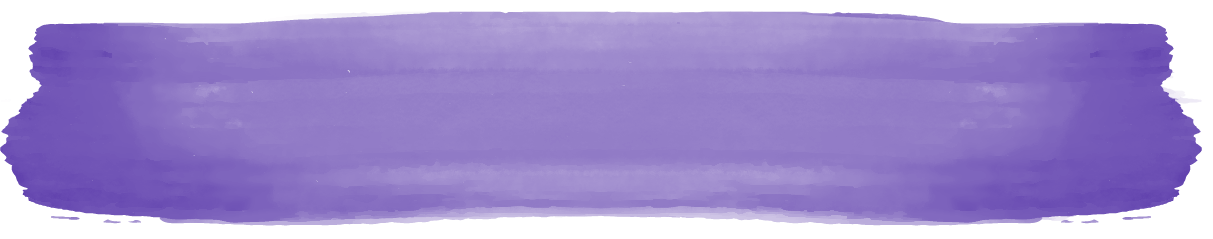 Males, 18-25
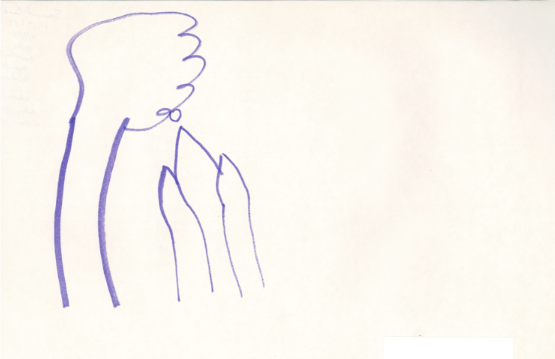 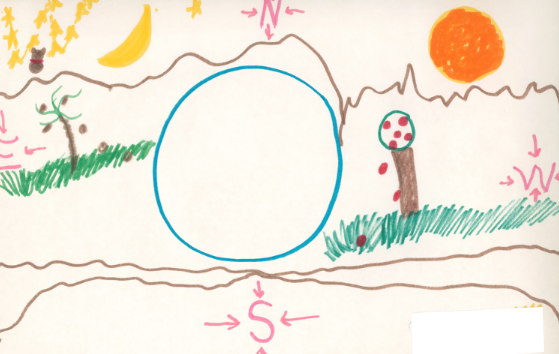 Scales applicable (non-exhaustive)
#2 – Color Fit
#6 – Logic
#12 - Person
My Ending remarks…
Thank you !